Ways to record
Recording observational data of the bilby (mankarr)
[Speaker Notes: This unit of learning/lessons are developed through the kind permission of Kanyirninpa Judurrpa and Martu and who are the Intellectual Property  and copyright owners.]
Wanyja Mankarr: Where is the bilby?
What data can we collect from the video?
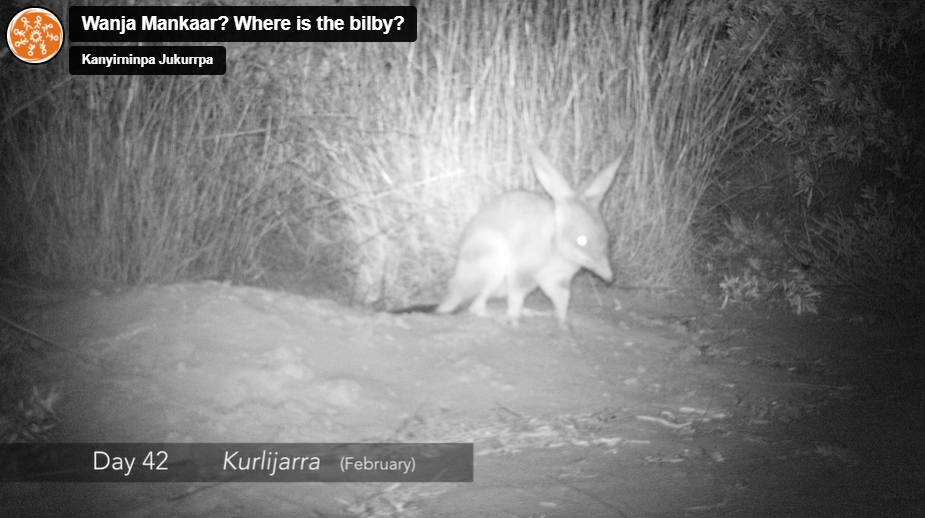 Wanyja Mankarr: Where is the bilby
[Speaker Notes: Use this video for students to watch the video to acquire and record data about animal observations]
Data from the video
The video displays information about:
month (Martu language)
animal type (Martu language)
night or day
day of sighting.
Tallying data of sightings
[Speaker Notes: This is a simple table to record animal species using tally marks. 
Model how to use tally marks to ensure accurate recording of observations 
Draw a line through 4 tally marks to mark a group of 5, this makes it easy to count totals.]
Tallying data of sightings (day and night)
[Speaker Notes: This form of recording organises data into day and night to show which animals were nocturnal]
Tallying data of sightings (seasons)
[Speaker Notes: There may be a pattern of observations that is evident during seasons.]
Tallying data of sightings (day order)
[Speaker Notes: This data recording enables students to create a visual timeline which can provide an interesting view of the observations.]